Rovinné útvary
4. ročník                   Mgr. Andrea Karchutňáková
Obsah
pomôcky:
štvorcová sieť na tlač
štvorcová sieť na keramickú, interaktívnu tabuľu
pomenovanie útvarov
vlastnosti štvorca, obdĺžnika
rysovanie štvorca
postup
úlohy
rysovanie obdĺžnika
postup
úlohy
obvod
štvorca
obdĺžnika
obvod trojuholníka
kružnica, kruh
rysovanie trojuholníka
postup
úlohy
štvorcová sieť so stranou 1 cm
[Speaker Notes: Žiaci majú štvorčekový papier (strana štvorca 1 cm) buď doňho priamo rysujú, alebo ako podložku v čistom zošite, alebo digitálnu podložku v grafickom editore.]
Pracuj podľa pokynov:
štvorcová sieť so stranou 1 cm
[Speaker Notes: Žiaci majú štvorčekový papier (strana štvorca 1 cm) buď doňho priamo rysujú, alebo ako podložku v čistom zošite, alebo digitálnu podložku v grafickom editore.]
Pomenuj útvary:
[Speaker Notes: Otázky: Ktoré útvary patria medzi trojuholníky, štvoruholníky? Ktoré útvary majú 4 vrcholy? ...]
Vlastnosti štvoruholníkov:
G
N
M
H
štvoruholník:
4 vrcholy
4 strany

špeciálne štvoruholníky:
štvorec
obdĺžnik
F
E
L
K
D
C
T
S
B
A
R
P
[Speaker Notes: Vymenuj, zapíš vrcholy, strany ...]
Štvorec a obdĺžnik
protiľahlé strany
C
D
A
B
susedné strany
M
N
L
K
Porovnaj dĺžky, vysvetli rozdiel.
Narysuj štvorec ABCD, ktorého strana má dĺžku 4 cm.
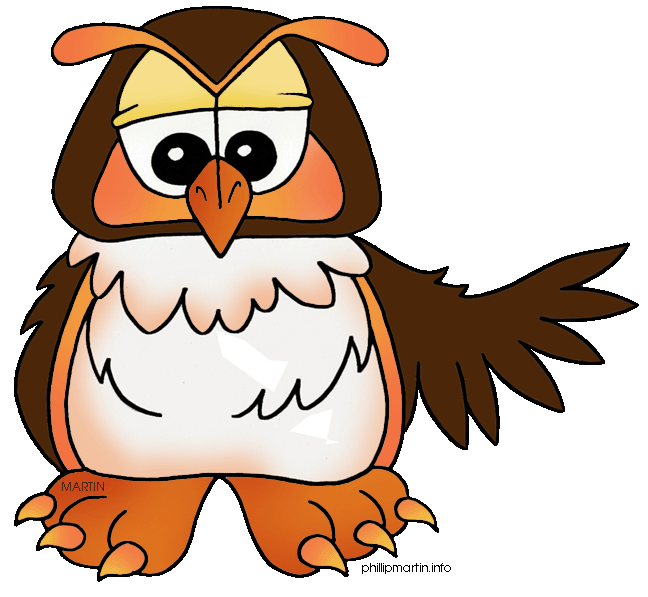 Postup:
Vyznač vrcholy
Zostroj strany
Pomenuj
Narysuj štvorec KLMN, ktorý bude mať strany 2-krát dlhšie ako štvorec ABCD
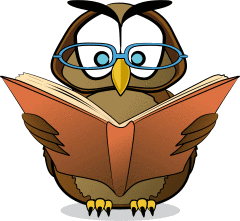 [Speaker Notes: Riešenie sa zobrazí po kliknutí na sovu.]
Narysuj obdĺžnik EFGH, ktorého susedné strany majú dĺžku 3 cm a 5 cm.
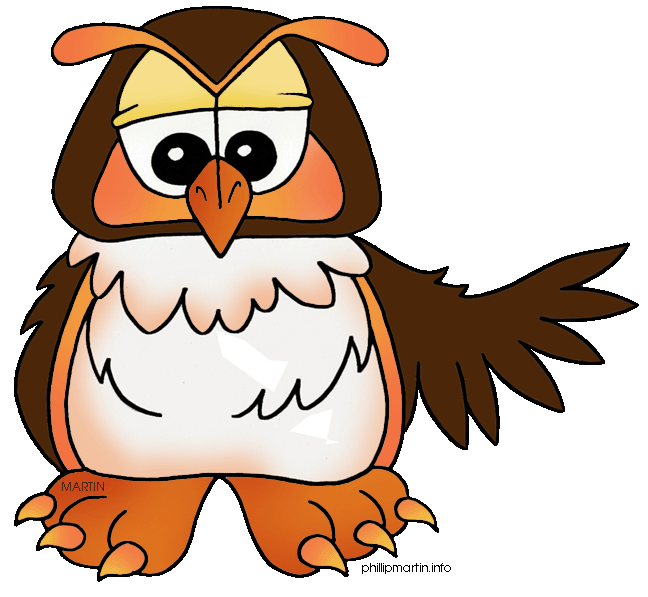 Postup:
Vyznač vrcholy
Zostroj strany
Pomenuj
Narysuj obdĺžnik PRST, ktorý bude mať strany 3-krát kratšie ako obdĺžnik IJKL.
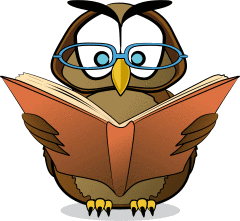 [Speaker Notes: Riešenie sa zobrazí po kliknutí na sovu.]
Koľko je na obrázku štvorcov a koľko obdĺžnikov?
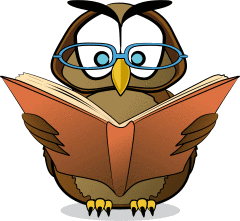 štvorcov: 3, obdĺžnikov: 4
[Speaker Notes: Riešenie sa zobrazí po kliknutí na sovu.]
Detské pieskovisko má tvar štvorca. Ocko chce vymeniť drevené ohradenie okolo neho.Koľko metrov drevených dosiek je potrebné kúpiť, ak jedna jeho strana meria 3 metre?
3 m
D
C
Výpočet obvodu štvorca ABCD:
o = 3 m + 3 m + 3 m + 3 m
o = 12 m
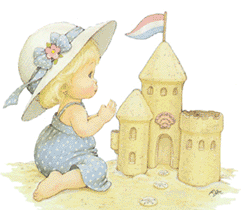 o = 4 . 3 m = 12 m
3 m
3 m
Je potrebné kúpiť 12 metrov drevených dosiek.
A
B
3 m
Obvod detského pieskoviska je 12 metrov.
Zapamätajte  si!
Súčet dĺžok strán štvorca ABCD sa nazýva obvod štvorca ABCD.

Zapisujeme:

o = │AB│+│BC│+│CD│+│DA│

o = 4.│AB│
C
D
B
A
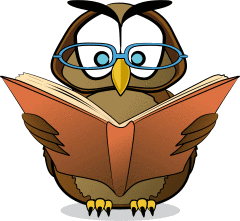 Vypočítaj obvody štvorcov:
strana 1 cm 
Vypočítaj obvody – doplň tabuľku:
Bazén má tvar obdĺžnika s rozmermi 50 m x 25 m. Aký je obvod bazéna?
C
D
50 m
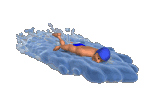 25 m
25 m
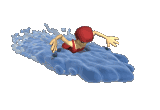 B
A
50 m
Výpočet obvodu obdĺžnika ABCD:
o = 50 m + 50 m
+ 25 m + 25 m
o = 2 . 50 m + 2 . 25 m = 100 m + 50 m = 150 m
Obvod bazéna je 150 metrov.
Zapamätajte  si!
Súčet dĺžok strán obdĺžnika ABCD sa nazýva obvod obdĺžnika ABCD.

Zapisujeme:

o = │AB│+│BC│+│CD│+│DA│

o = 2 .│AB│ + 2 .│BC│
C
D
A
B
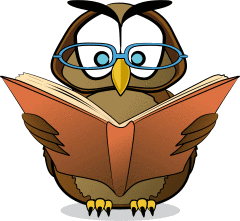 Vypočítaj obvody obdĺžnikov:
strana 1 cm 
Vypočítaj obvody – doplň tabuľku:
Záhrada má tvar trojuholníka. Otecko chce starý plot vymeniť za nový.  Koľko metrov musí kúpiť, ak vie, že strany merajú 5 m, 6 m a 8 m?
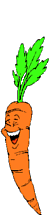 5 m
6 m
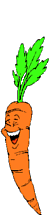 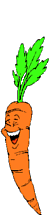 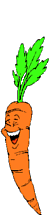 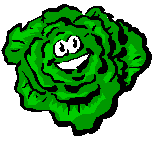 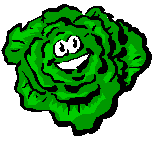 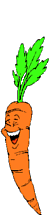 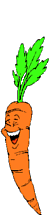 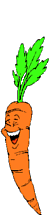 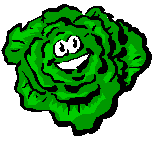 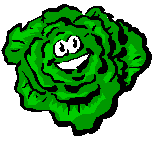 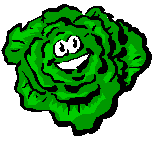 8 m
Otecko to zistí pomocou výpočtu 
obvodu trojuholníka.
Obvod   trojuholníka
C
K
A
B
L
Dĺžka úsečky KL sa rovná obvodu ( o ) trojuholníka.
o =          +         +
│BC│
│CA│
│AB│
Zapamätajte  si!
Súčet dĺžok strán trojuholníka ABC sa nazýva obvod trojuholníka ABC.


Zapisujeme:

o = │AB│+│BC│+│CA│
C
B
A
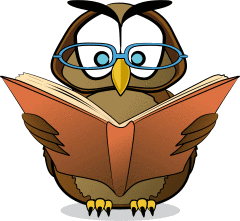 Vypočítaj obvody trojuholníkov:
5 cm
3 cm
7 cm
5 cm
7 cm
4 cm
4 cm
5 cm
4 cm
Vypočítaj obvody – doplň tabuľku:
Urči, ktoré body patria kružnici k a kruhu K.
Kružnica a kruh
C
A
X
Y
M
P
r
S
r
N
k
O
R
T
B
K
Úsečka SX - polomer kružnice k - r.
Úsečka OY - polomer kruhu K - r.
D
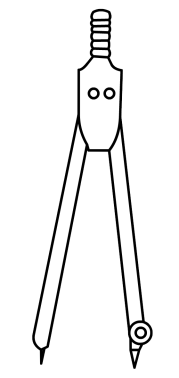 Úsečka AB - priemer kružnice k - d.
Úsečka CD - priemer kruhu K – d.
Vypočítaj polomer a priemer kruhov a kružníc:
strana 1 cm 
S4
S1
S2
S3
Doplň tabuľku:
d = 2  r
Konštrukcia trojuholníka ABC
AB= 6 cm, BC= 7 cm, CA= 4 cm
C
B
A
Zostroj trojuholník:
C
S
5 cm
3 cm
M
7 cm
5 cm
B
A
7 cm
4 cm
4 cm
R
P
5 cm
K
L
4 cm
Ktoré trojuholníky sa dajú zostrojiť – doplň tabuľku:
Koniec
Námety:
http://www.zborovna.sk/ - Mgr. V. Jančová (obvod)

Obrázky:
http://www.beruska8.cz/odkazy/gif.htm